October 18, 2024
HBCU Transformation Project Initiative
Strategic Enrollment Planning (SEP)
[Speaker Notes: Sonya]
Office of the Chief Operating Officer
[Speaker Notes: Sonya]
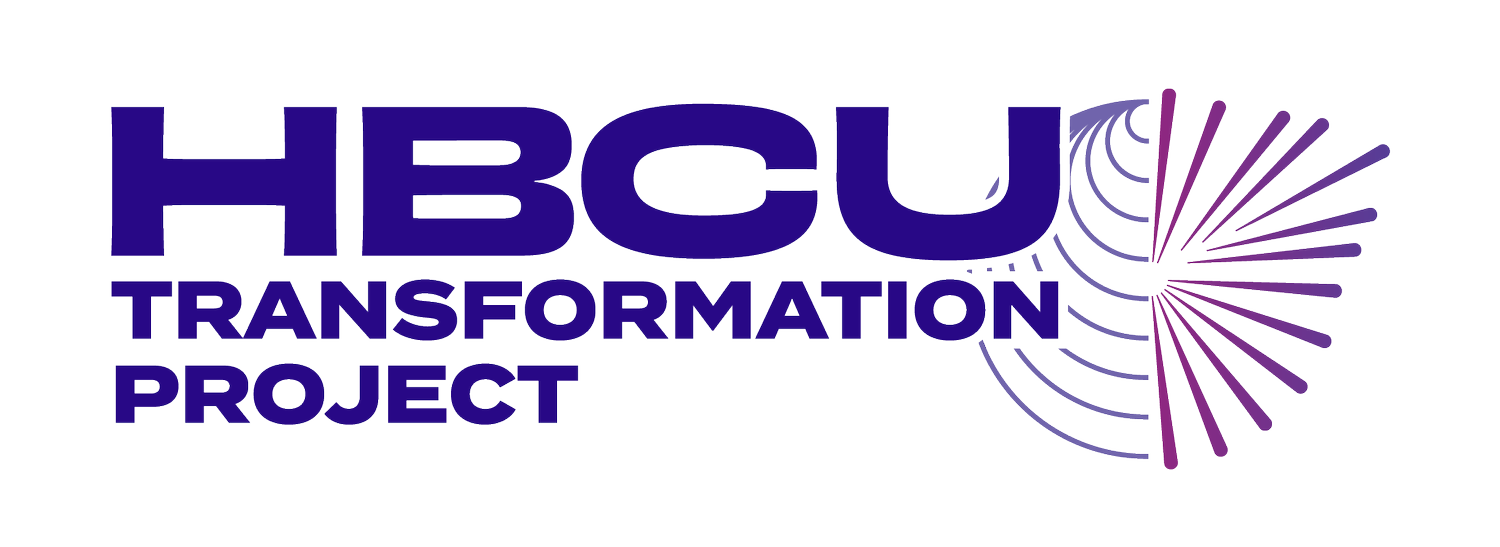 [Speaker Notes: Byron]
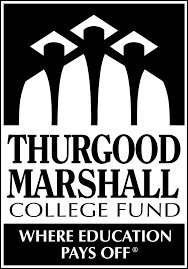 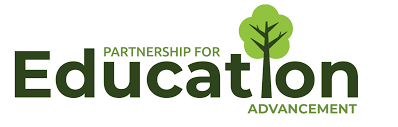 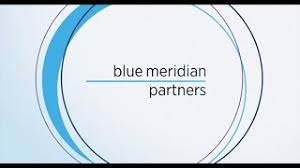 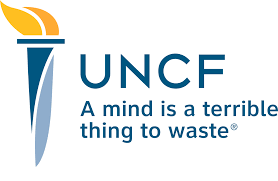 [Speaker Notes: Spearheaded by top-tier nonprofits—UNITED NEGRO COLLEGE FUND, THURGOOD MARSHALL COLLEGE FUND and PARTNERSHIP FOR EDUCATION ADVANCEMENT and supported by BLUE MERIDIAN PARTNERS—we are building a new community of practice that allows for knowledge and resource-sharing across institutions to have collective impact.]
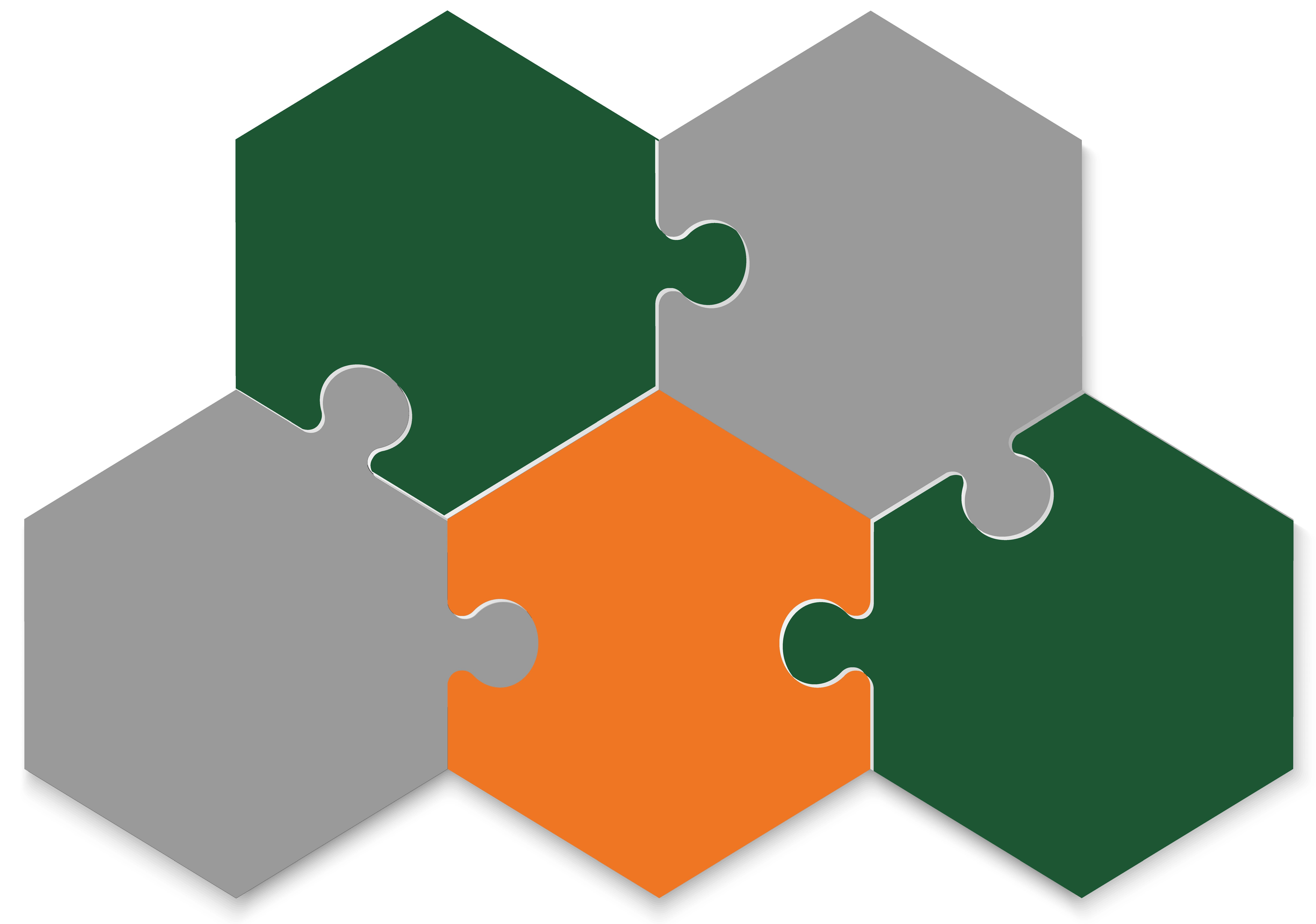 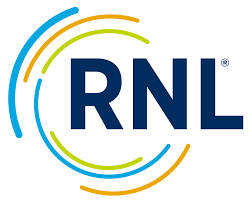 Graduate Academic Programs
Student Success
Finance 
and 
Financial Aid
Marketing and Recruitment
Undergraduate Academic Programs
[Speaker Notes: Byron]
Math Advising and Success
Transfer Student Experience and Success
Graduate Student Experience
Current Action Plans
[Speaker Notes: Byron]
Next Round of Action Plans
Onboarding/Recruitment
Communications
Professional and Leadership Development
[Speaker Notes: Sonya]
Content knowledge
University-wide system knowledge
Work ethic
Administrative experience
Staff experience
Student experience
Collegial and easy to work with
[Speaker Notes: Sonya]
Attend Work Sessions
Tuesday (October 22)
Wednesday (Oct 23)
Think about how to improve your action plan area
What data is needed to justify the steps in the action plan?
[Speaker Notes: Sonya]
Dr. Donald Palm, Executive VP/COO
Dr. Allyson Watson, VP AA/Provost
Dr. Sonya Stephens, AVP COO & SPAIE
Dr. Lewis Johnson, Associate Provost
Dr. Jennifer Collins, Associate Provost
Dr. Juan Alexander, AVP Student Affairs
Byron Greene, HBCU Transformation 			       Officer
[Speaker Notes: Byron]
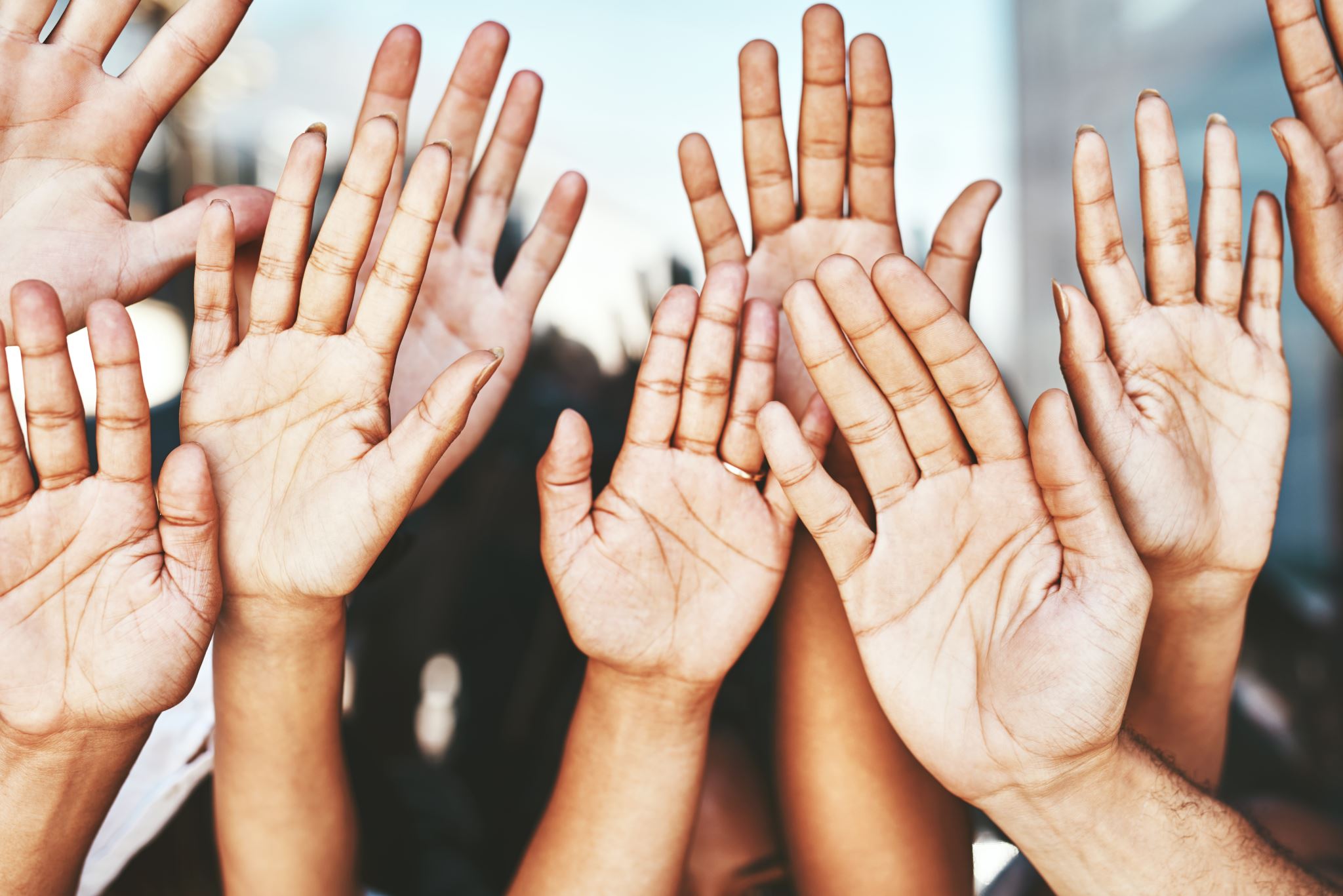 Questions?
Thank you for attending. We look forward to working with you on this initiative!